Bem vindo ao Técnico!
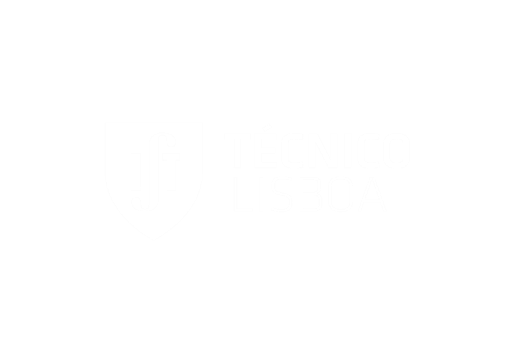 PROGRAMA DE TUTORADO
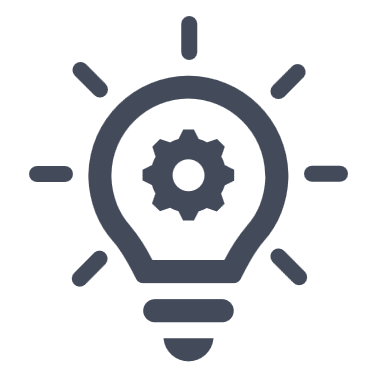 Núcleo de Desenvolvimento Académico
2020/2021
O programa de tutorado
Um programa criado pelo IST
(Dura os dois primeiros anos do 1º ciclo)
Proporciona
acompanhamento personalizado e permanente do teu percurso académico
promove
A qualidade do Ensino e o Sucesso Educativo
Os contatos do teu tutor/a estão na tua área do Fénix!
2
O que faz o Tutor?
Ajuda-te a tomar decisões sobre o teu percurso no IST

Acompanha-te na gestão do tempo e a definir prioridades para os semestres e as épocas de exame

Informa-te sobre as áreas do teu Curso, estágios, saídas profissionais ou Programas de Mobilidade

Aconselha-te sobre quais os métodos de estudo mais eficazes no IST
3
Achas que não precisas de participar?
Quando tudo é novo e sais da tua zona de conforto contar com a ajuda de quem sabe pode ser a diferença entre ser bem ou mal sucedido no percurso académico!
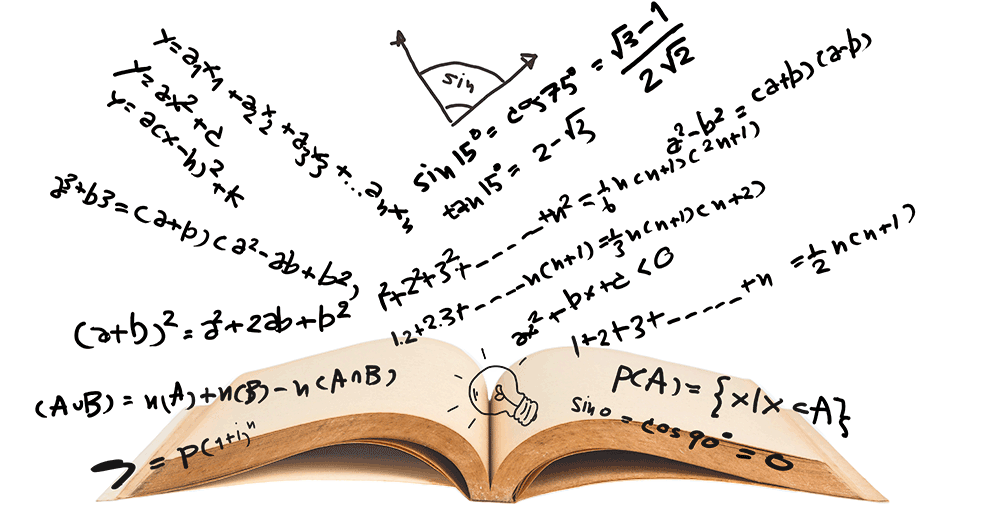 4
Dificuldades... Algumas!
O tempo vai parecer-te pouco, vais ter de fazer mais escolhas!
No inicio tudo parece fácil, mas não é bem assim!
Estudar no IST é um trabalho a tempo inteiro!
5
Porquê o tutor?
Tenho a experiência de acompanhar outros colegas teus
Posso ajudar-te a antecipar dificuldades e a pensar em soluções que nem te ocorreriam! 
É bom ter a oportunidade de aprende com quem sabe!
Pedir ajuda quando se precisa também é ser autónomo!
Sabias que…
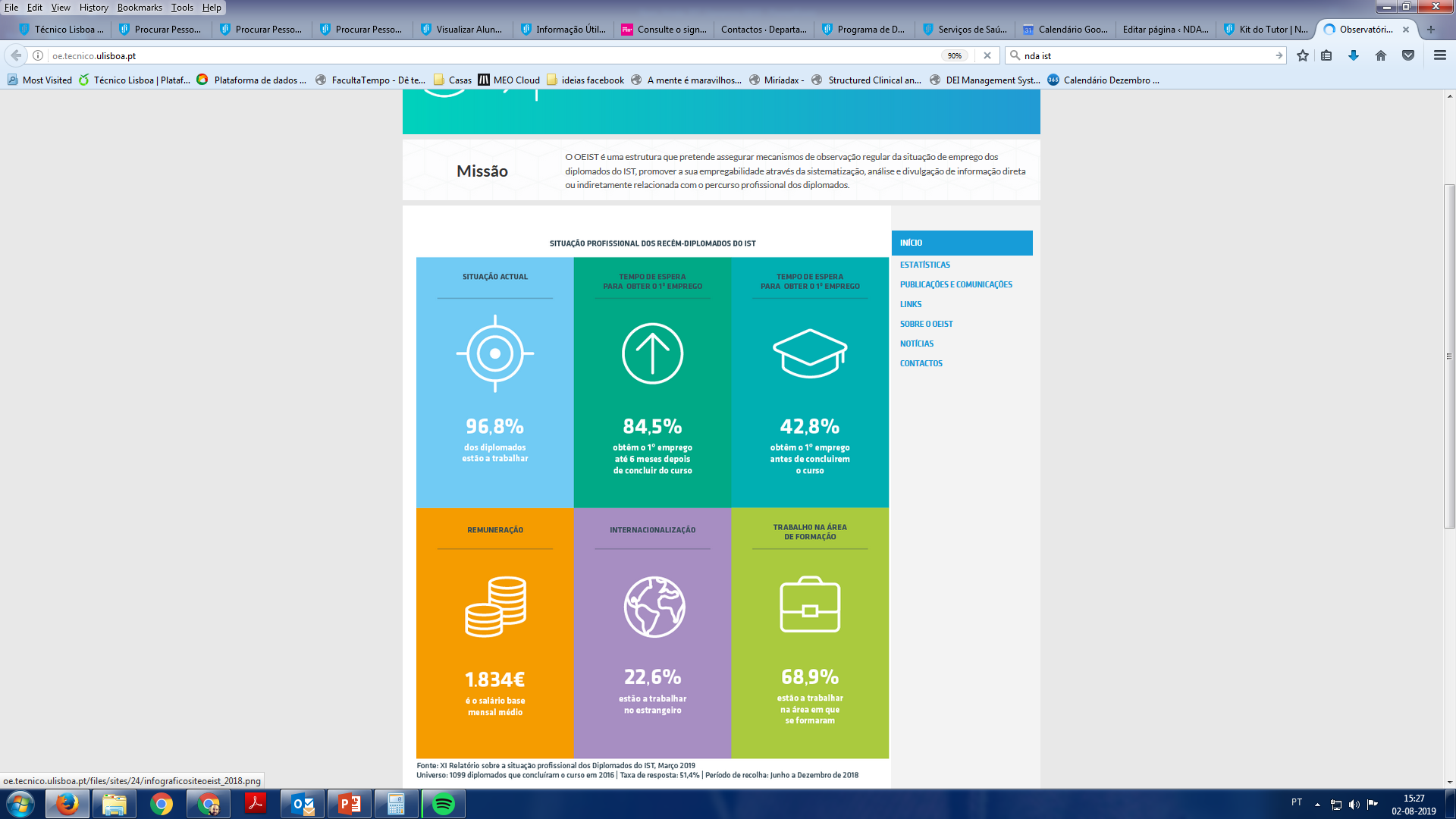 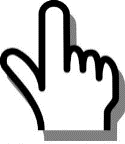 http://oe.tecnico.ulisboa.pt/
7
Sabias que…
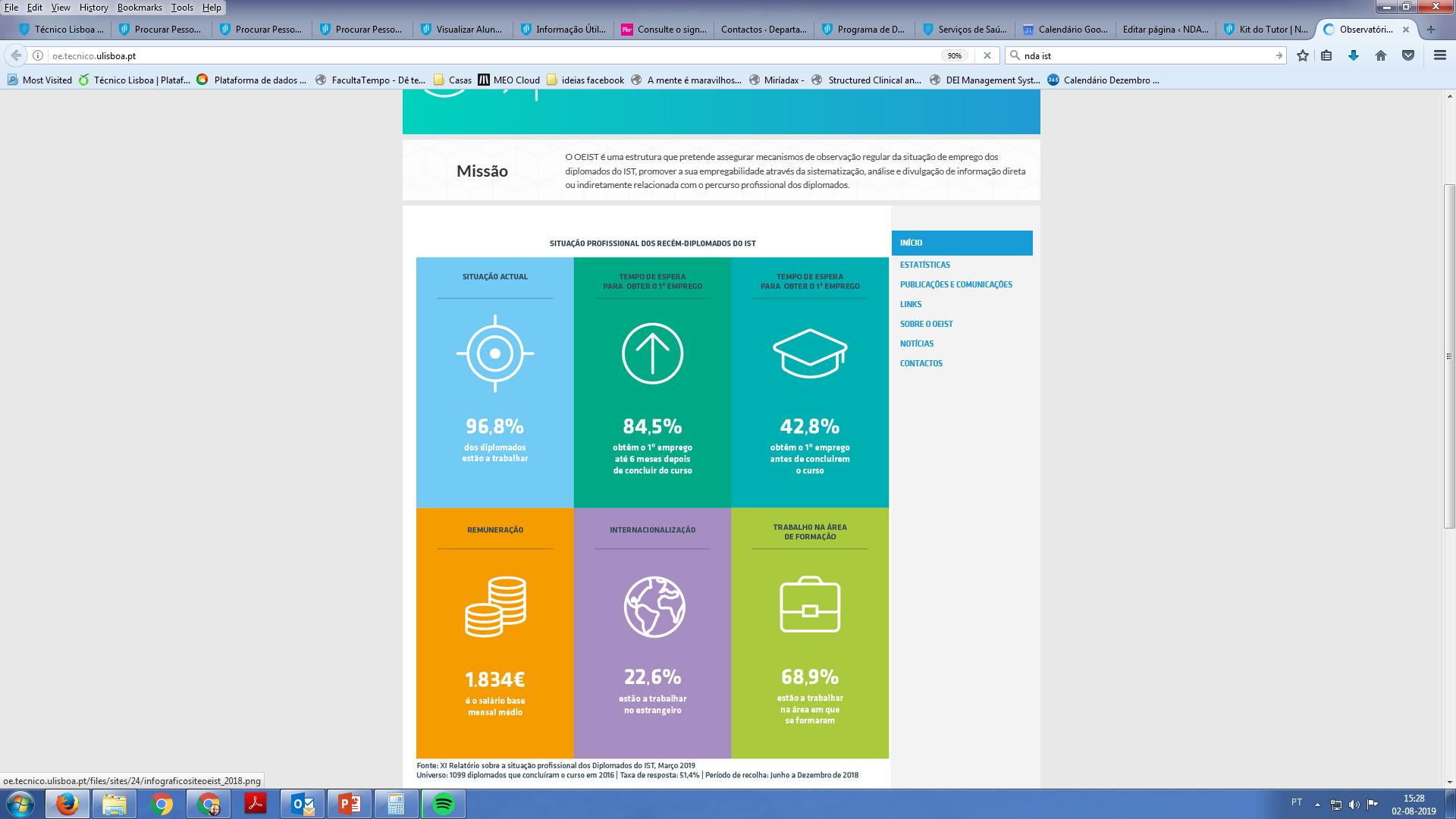 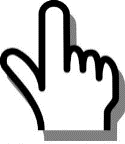 http://oe.tecnico.ulisboa.pt/
8
O desafio é grande, as recompensas também!
Guia de sobrevivência
Organização

Física e mental! Tens de saber bem o que queres, para perceber como o alcançar!
Gestão de Tempo

É verdade, há tempo para tudo, só é preciso saber geri-lo!
Ir às aulas


Se fosse assim tão óbvio não estava aqui, certo?
Aprender inglês

É elementar, meu caro Watson!
10
Guia de sobrevivência
Alimentação saudável

Sim, saudável e equilibrada! Compensa os excessos com desporto!
Sono – 8h diárias

Em qualidade e quantidade, deves dormir bem!
Lazer


A vida é mais do que estudar, mas atenção às prioridades!
Ver e-mail regularmente

Sabes que podes e deves reencaminhar o e-mail do IST para o teu e-mail pessoal!
11
Quando contatar com o Tutor?
1ª semana de aulas
Depois dos exames
Meio do 1ºsemestre
2º Ano
1º Ano
Meio do 2ºsemestre
Antes dos exames
A combinar entre Tutor e Tutorando
Depois dos Exames
12
Tutoria a PedidoDepois dos 2 primeiros anos no IST
Questões? Conta também com o apoio do NDA
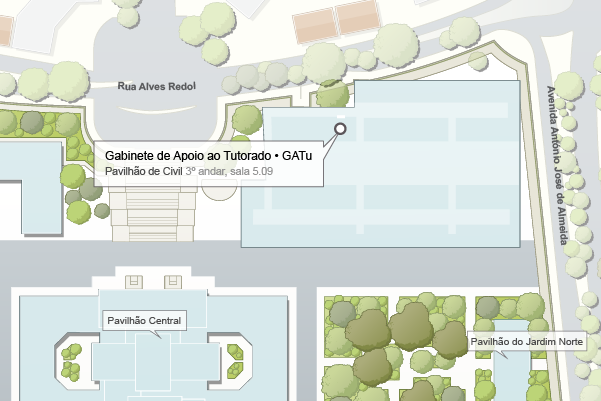 Tutorado: A promover o sucesso académico dos estudantes há mais de 15 anos